Nobel
Fait par Enrike
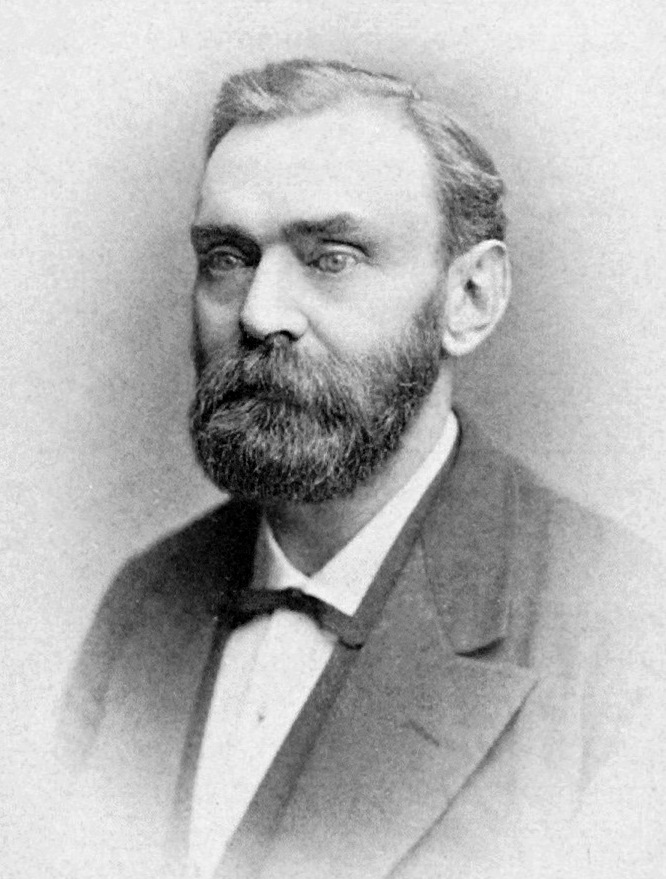 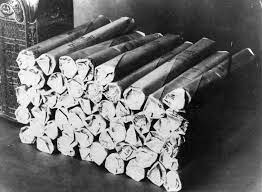 Nom:Alfred Bernhard Nobel
Période de temps: 1833à 1896
Nationalité: Suédois
Découverte:Dynamite
Anecdote: Fondation
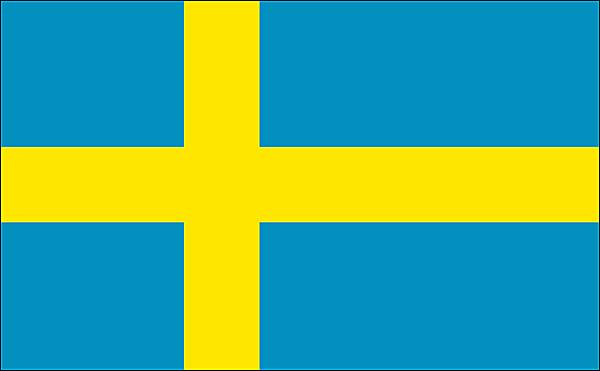